ZASADY ORTOGRAFICZNE
PREZENTACJA PRZYGOTOWANA Z OKAZJI ŚWIATOWEGO TYGODNIA DYSLEKSJI
Przygotował Piotr Okoń	kl. 3b
ZASADY PISOWNI   „Ó”
„Ó” piszemy:
gdy  wymienia się na „o” – np. dwóch  dwoje;
gdy wymienia się na „a” – np. wrócić  wracać;
gdy wymienia się na „e” – np. pióro  pierze;
w wyrazach kończących się na „-ów”, „-ówna”, „-ówka” – np. Kraków,  równa, krówka.
 

		Wyjątki: wsuwka , zasuwka,  skuwka, ósmy, ósemka, ów, ówczesny, góra, chór.
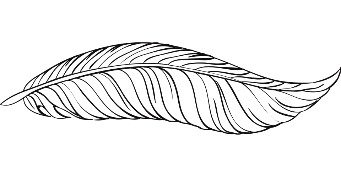 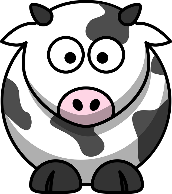 ZASADY PISOWNI   „U”
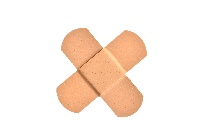 „U” piszemy:
w zakończeniach „-uch”, „-un”, „-unek”, „-unka”, „-ulec” – np. fartuch, opatrunek, hamulec, budulec;
w zakończeń czasowników w czasie teraźniejszym „-uję”, „-ujesz”, „-uję” – np. maluję, malujesz, maluj;
zawsze na końcu wyrazu – np. do domu, do lasu, do parku, w morzu;
prawie zawsze na początku wyrazu – np. ul, ulica, umowa;
       Wyjątki: ósmy, ósemka, ów, ówczesny.
w zdrobnieniach z zakończeniami „-uś”, „-usio”, „-uszek”, „-uńcio”, „-usia”, „-ula”, „-uchna” – np. wnusio, maluszek, babunia, dziadunio.
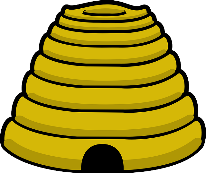 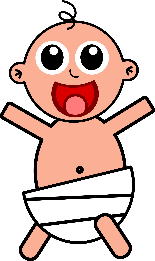 ZASADY PISOWNI   „RZ”
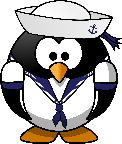 „rz” piszemy:
gdy  wymienia się na „r” – np. darzyć  dar;
w zakończeniach „-mistrz”, „-mierz” – np. zegarmistrz, wodomierz;
po spółgłoskach „b”, „d”, „ch”, „g”, „j” „k”, „p”, „t”, „w” – np. chrząszcz, grzech, krzew, wrzosowisko;
w zawodach z końcówką „-arz”, „-erz” – np. marynarz, piekarz, rycerz;
W wyrazach z „rz” niewymiennym – np. orzech, jarzębina, marzenie, kurz, warzywa.
 

		Wyjątki: młodzież, reportaż, makijaż, garaż, papież, pszczoła, pszenica, gżegżółka.
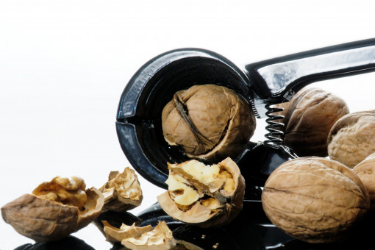 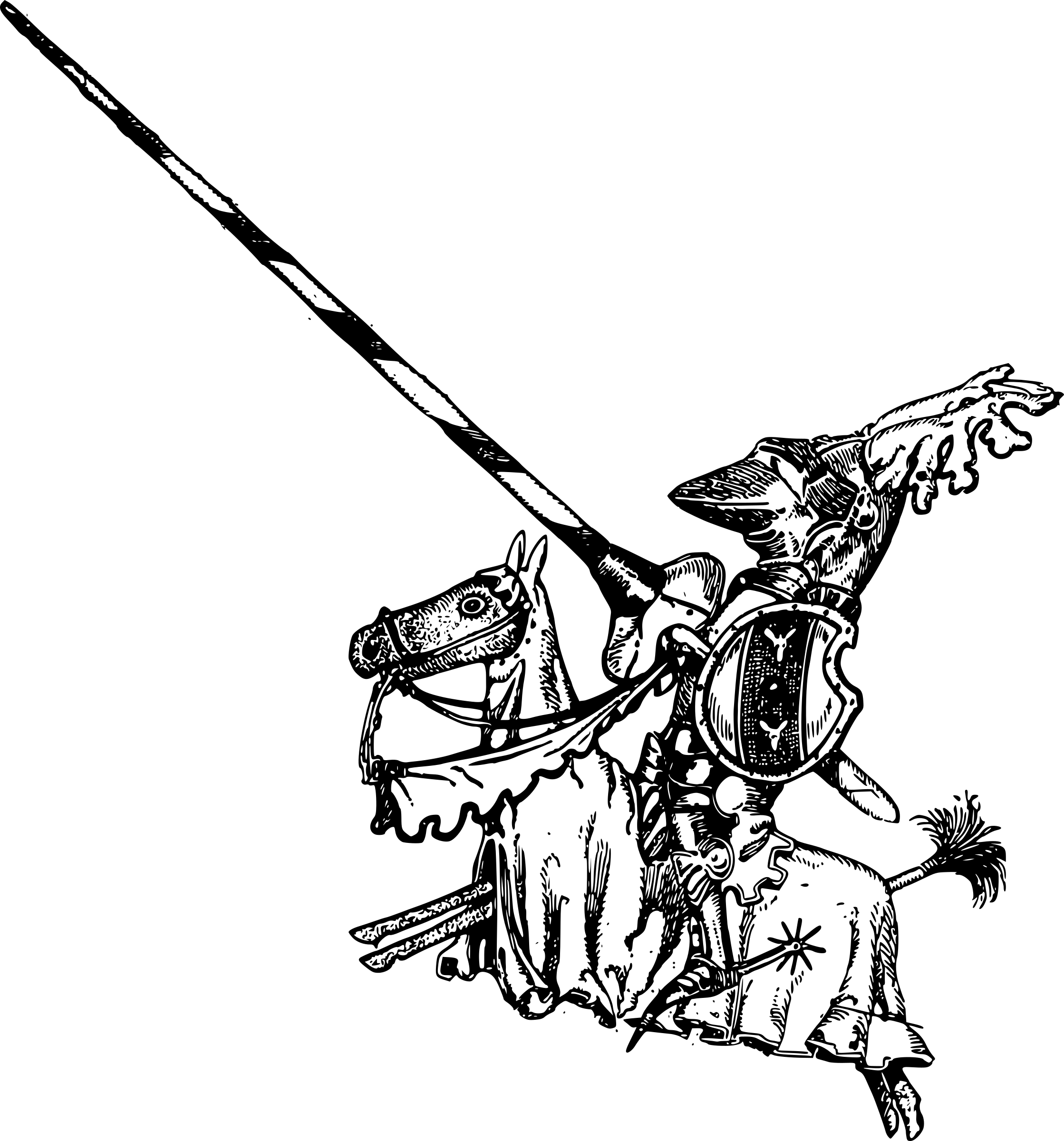 ZASADY PISOWNI   „Ż”
„ż” piszemy:
gdy  wymienia się na „g” – np. dróżka  droga;
gdy wymienia się na „s” – np. papież  papieski;
gdy wymienia się na „z” – np. mażę  mazać;
gdy wymienia się na „dz” – np. pieniężny  pieniądz.
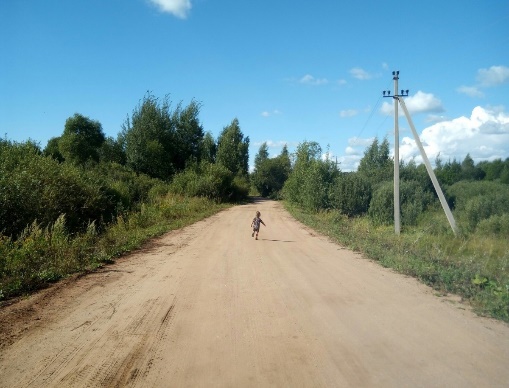 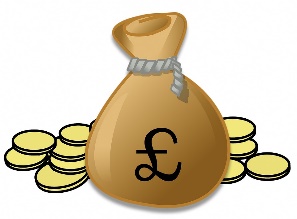 Dziękuję za uwagę !!!
Piotr Okoń